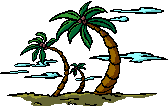 Урок математики 
в 1 «Г» классе по теме: «Сложение».
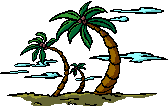 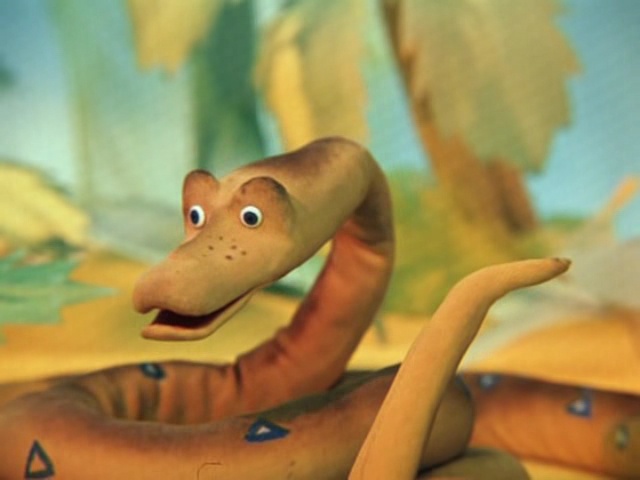 Выбери цифру, обозначающую количество
кругов;  лучей; четырёхугольников; белых фигур.
6      8     2     7
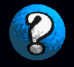 0   1   2   3       4      6          7   8      9
0     1     2    3    4    5   6    7    8    9
4+5=9
5<9
4 > 2
1 2 3 4 5 6 7 8 9
6+3
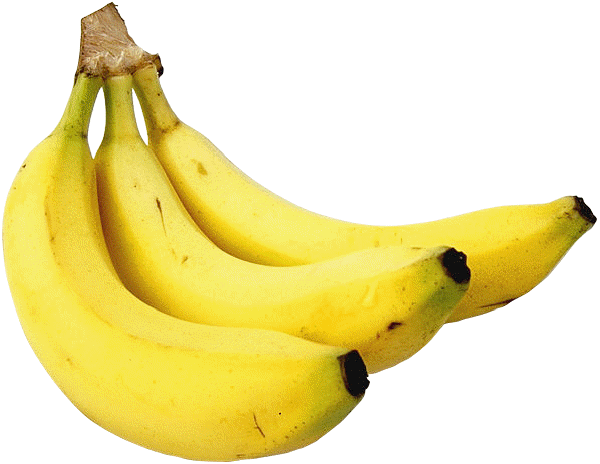 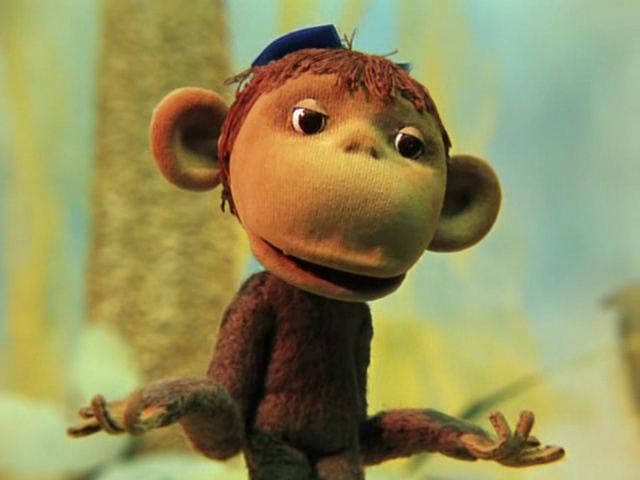 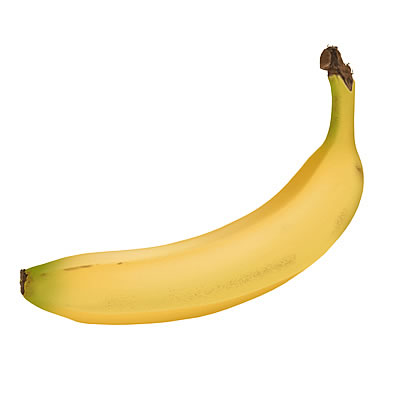 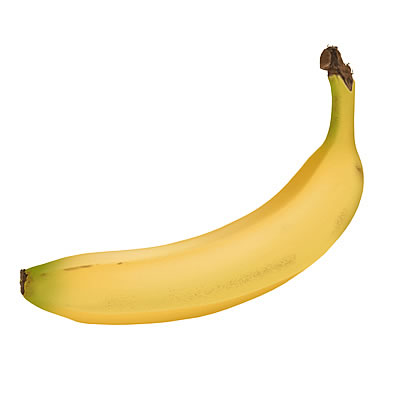 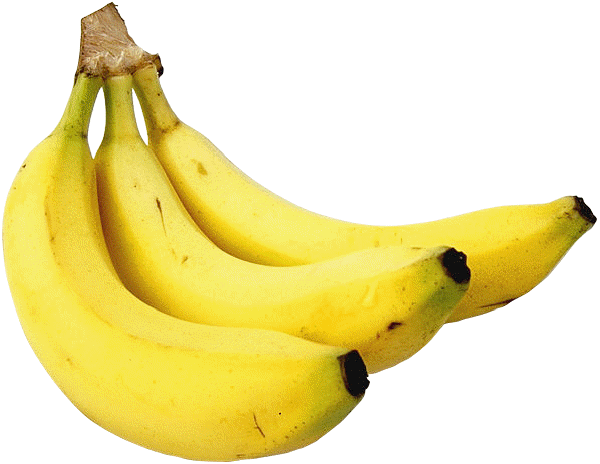 1+3
слагаемое
слагаемое
9
4  +  5
=
Значение
суммы
сумма
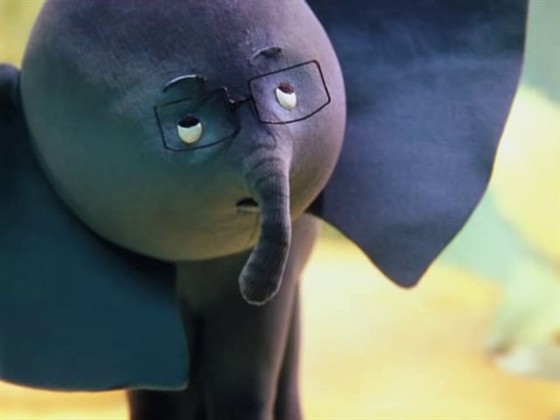 3+4=7
4+3=7
3+4=6
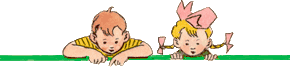 0
1
2
3
4
5
6
7
8
9
10
2+3=5
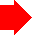 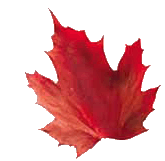 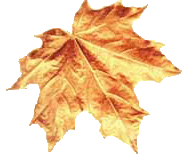 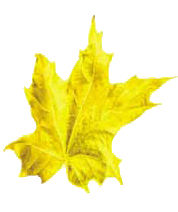 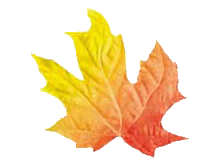 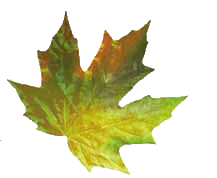 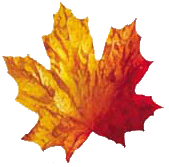 0     1     2    3    4       5     6    7    8    9
3+5=8
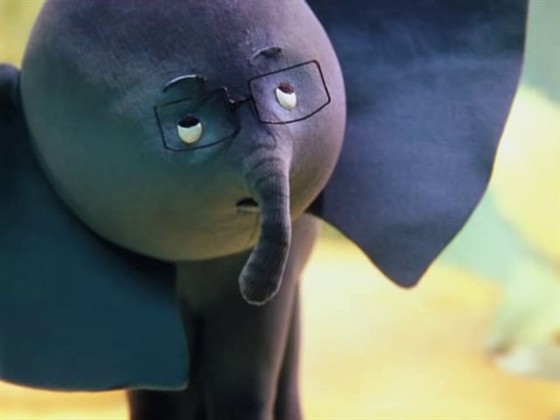 3+4=7
4+3=7
3+4=6
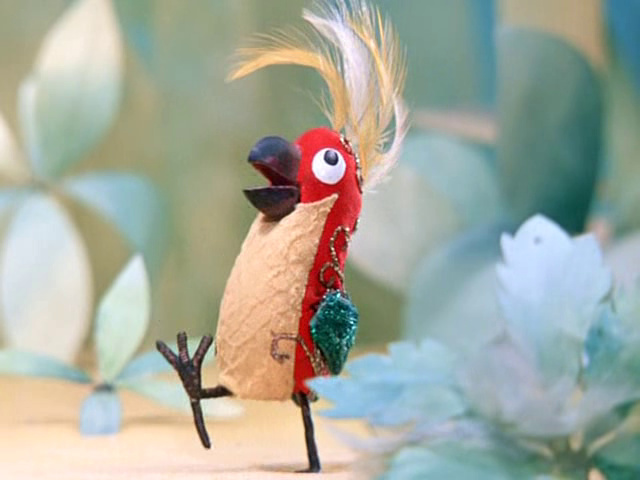 слагаемые
сумма
равенства
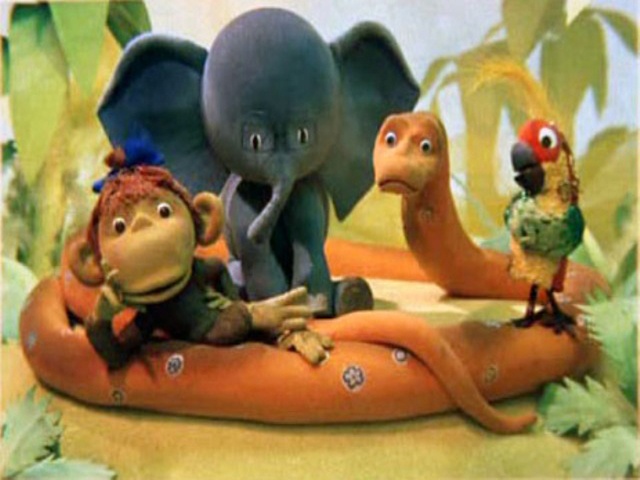 Молодцы!
Презентацию составила:
Шалаева Надежда Михайловна
учитель начальных классов
Муниципального общеобразовательного учреждения
« Начальная общеобразовательная школа №7»
г. Усинск РК